فصل اول
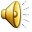 آشنائی با اصول روشنائئ
مقدمه
کلیاتی در مورد نور وماهیت آن
طبقه بندی امواج الکترومانتیک
منحنی حساسیت چشم
سیستم بینائی وساختمان چشم انسان
آشنائی با اصطلاحات مربوط به نور
آشنائی با اصطلاحات مربوط به محاسبات روشنائی
فاکتورهای مهم ارزیابی کیفی روشنائی
لزوم و اهمیت فن روشنائیاحتیاج روز افزون بشر بوسائل نوری فراهم نمودن یک فضای مناسب از نظر پزشکی و  از نظر الکتریکی جهت رویت خوب دخالت مستقیم چشم انسان در عمل رویت و اندازه گیری
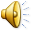 بدون شک مهمترین حس ما بینائی است و به این دلیل مهندسی روشنائی اهمیت حیاتی دارد.مردمان امروزی بیشتر اوقات خودرا در داخل ساختمانهائی می گذرانند که حتی در دل روز هم با نور مصنوعی روشن می شوند.در طرح سیستمهای روشنائی متأسفانه دقت کافی بعمل نمی آید و اثرات این سیستمهای معیوب بصورت خستگی چشم، سردرد، نقص بینائی و تصادفهای ناشی از کمی نور ویا درخشندگی و چشم زدگی بروز می کند.
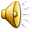 در ابتدای پیدایش روشنائی ، حتی یک چراغ برق در یک اتاق نسبت به چراغ نفتی یا روغنی که آنزمان معمول بوده آنقدر ارجح بود که کمتر کسی کفایت روشنائی چراغ برق را مورد سؤال قرار می داد.در نتیجه تعداد زیادی از خانه ها و ساختمانها که امروزه از چراغ برق استفاده می کنند،نصف وگاهی حتی یک ربع نور لازم را هم ندارند.واقعا جای تعجب است که برای انجام کارهائی از قبیل ساختن خطوط انتقال،پلها وساختمانها به مهندسان متخصص رجوع می شود ،لیکن مسئله روشنائی معمولا به دست اشخاصی که اطلاعات کافی ندارند واز خطرات سیستمهای معیوب آگاه نیستند وحتی اصول بدیهی را نیز رعایت نمی کنند، سپرده می شود.
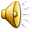 متلا در خیلی از موارد دیده می شود که در کارگاهها چراغها طوری قرار گرفته اند که در معرض دید مستقیم کارگران است وچراغهای بزرگ طوری تعبیه شده اند که خود چراغها یا درخشندگی میزهای کار و ماشینها باعت چشم زدگی می شود،ویا سایه های ناراحت کننده ای ایجاد می کنند.برای حل این مشکل لازم است طرح سیستمهای روشنائی به افراد متخصص که تعلیمات علمی کافی دارند سپرده شود و به مردم تفهیم شود که سلامت چشم از داشتن چراغها و آباژورهای گران قیمت تنها بخاطر زیبائی مهمتر است. زیرا چه بسا ممکن است چشم با از دست دادن تدریجی سلامت خود روزی قادر به درک اینگونه زیبائیها و کسب لذت ازآنها نباشد.
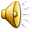 روشنائی رضایت بخش به راحتی انسان کمک می کند وبازدهی کاری را بالا می بردو با کاهش تصادفات ناشی از نور غیر کافی به ایمنی کمک بسیار می کند.خصوصیات روشنائی رضایت بخش
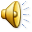 نور کافی باشد
نور از نظر توزیع فرکانسها مطلوب باشد
درخشندگی سطوح طوری باشد که سبب چشم زدگی نشود
سایه های مزاحم وجود نداشته باشد